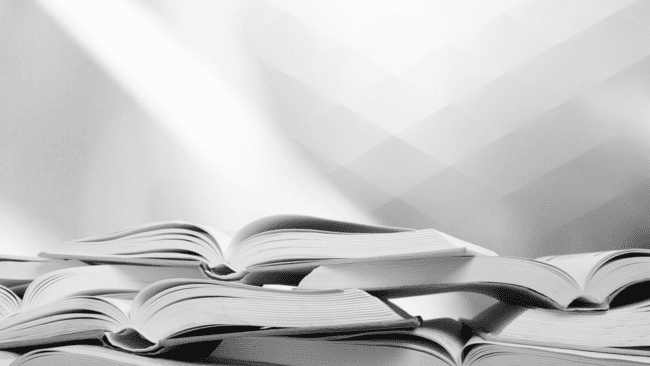 НОВИНКИ ИЮЛЯ 2021
Линия УМК Плешаков А.А. Окружающий мир (1-4) (Перспектива)
2
Окружающий мир. Тесты. 4 класс
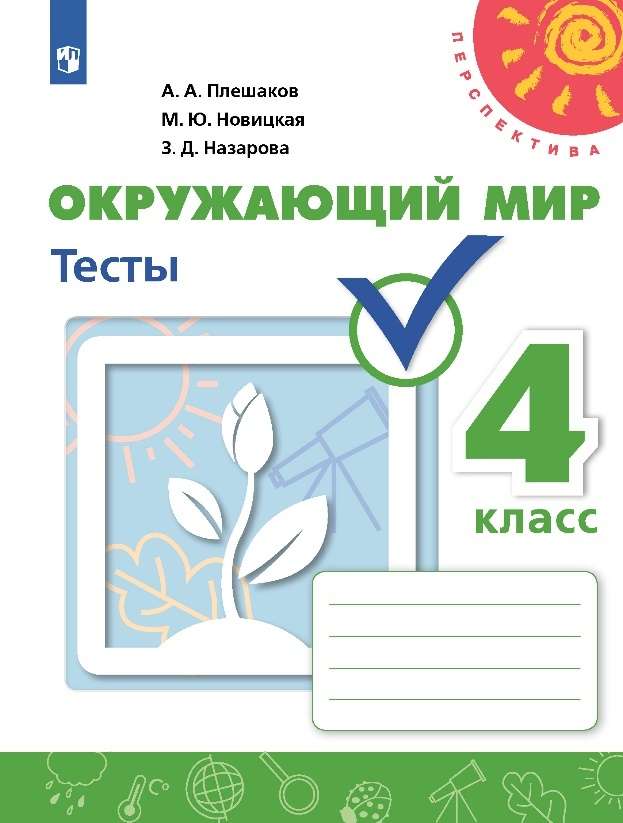 Плешаков А.А., Новицкая М.Ю., Назарова З.Д.
Пособие содержит тесты по всем темам курса «Окружающий мир» для 4 класса. 
Предназначено для экспресс-оценки знаний по предмету. 
Задания с разными типами ответов: в заданиях под зелёным номером только один правильный ответ, в заданиях под красным номером — два или более правильных ответа. 
Содержат ответы на все тесты.
Код: 08-0314-01
Параметры: 84108 1/16, 96 стр., 4 краски, илл.
Диагностика познавательного развития
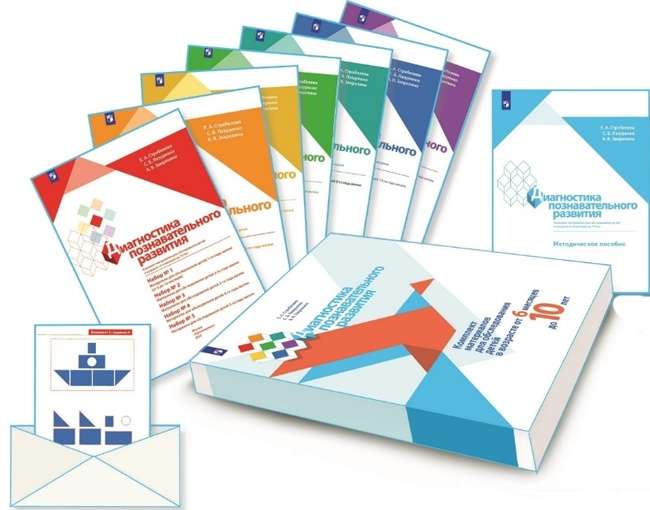 Стребелева Е. А., 
Лазуренко С.Б. , Закрепина А.В. 

Диагностика познавательного развития. Комплект материалов для обследования детей в возрасте от 6 месяцев до 10 лет. (Коробка)
Код: 40-1537-01
Параметры: 6090 1/8 (220х290 мм), 
168 стр., 4 краска.
5
ОРИГИНАЛЬНЫЙ СПОСОБ СКРИНИНГ-ДИАГНОСТИКИ познавательного развития детей в возрасте от 6 месяцев до 10 лет
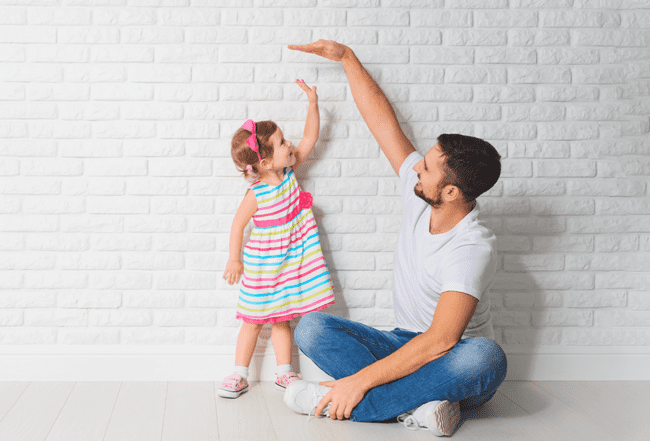 В каждом возрастном периоде ребёнок должен овладеть определённым способом познания. 
При планировании воспитания и обучения необходимо учитывать актуальный способ познания, сформированный у ребёнка. 
Если способ познания не соответствует возрастному нормативу, это свидетельствует о необходимости специальной педагогической помощи и коррекции содержания обучения.
Результаты обследования по методике позволяют:
выявить основные проблемы в познавательном развитии ребёнка
определить необходимые виды и объём психолого-педагогической помощи.
1
Комплект диагностических материалов будет полезен:
Педагогам-дефектологам
Детским психологам
Педиатрам
Неврологам

А также всем, перед кем стоит задача оценить соответствие уровня познавательного развития ребёнка возрастному нормативу и осуществлять мониторинг этого показателя на регулярной основе.
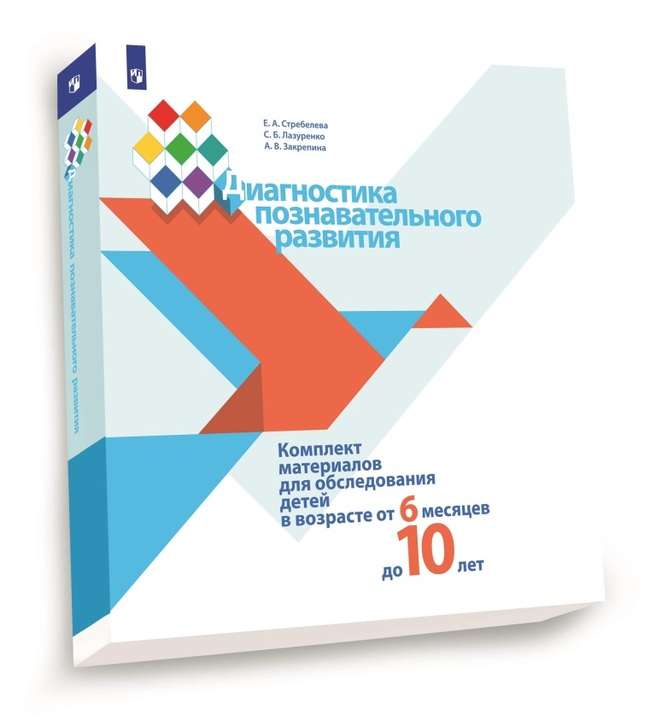 Методика разработана на основе многолетних научно-экспериментальных исследований и доказала свою эффективность в ходе длительной апробации.
2
Авторский коллектив
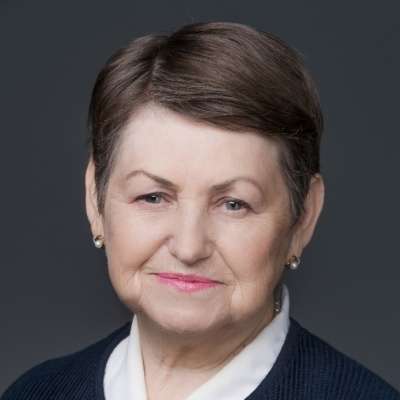 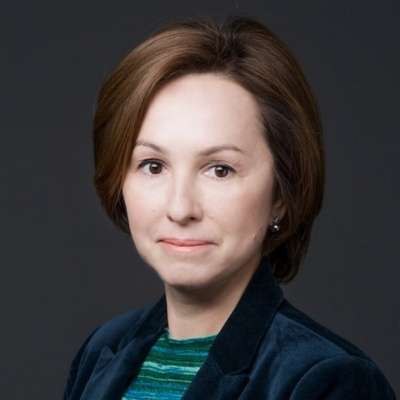 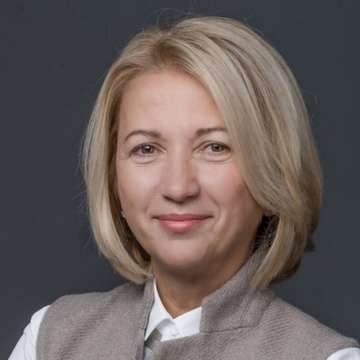 Стребелева Елена Антоновна, доктор педагогических наук, профессор, лауреат премии Президента РФ, главный научный сотрудник Института коррекционной педагогики РАО
Лазуренко Светлана Борисовна, доктор педагогических наук, профессор, член-корреспондент РАО, руководитель центра психолого-педагогической помощи в педиатрии ФГАУ «Национальный медицинский исследовательский центр здоровья детей» МЗ РФ, главный научный сотрудник Института коррекционной педагогики РАО
Закрепина Алла Васильевна, доктор педагогических наук, доцент, член-корреспондент РАО, заведующий лабораторией психолого-педагогических исследований и технологий специального образования лиц с интеллектуальными нарушениями Института коррекционной педагогики РАО.
3
Состав комплекта
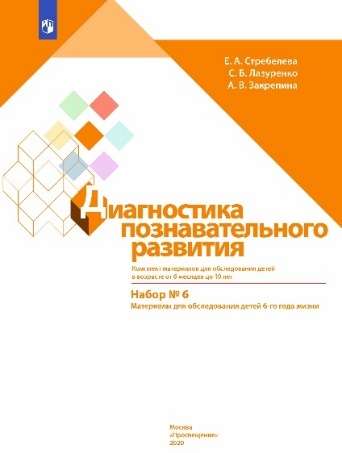 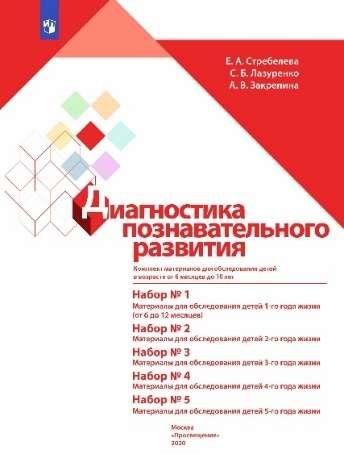 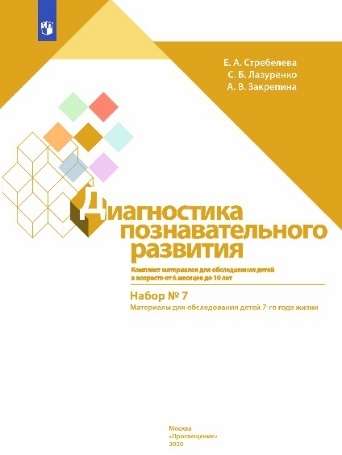 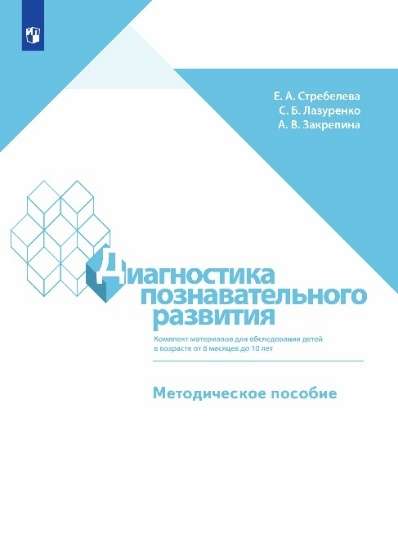 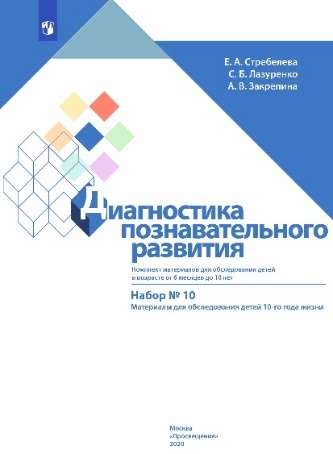 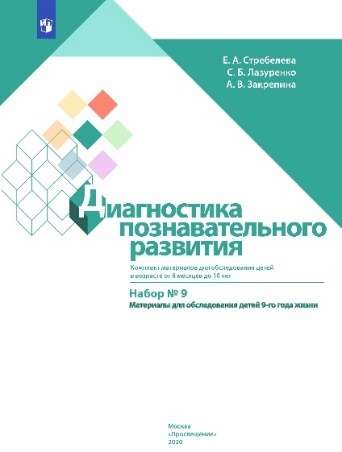 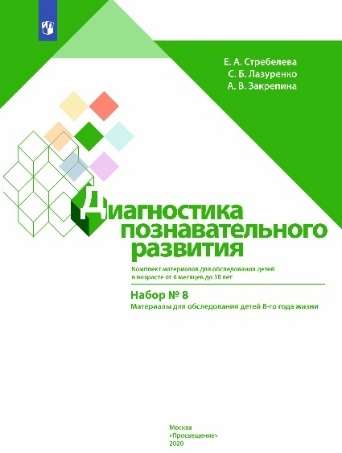 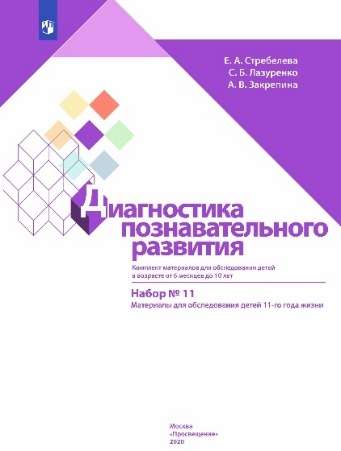 4